Министерство образования
Республики Крым
Симеизский УВК
Презентация на тему:
«История появления дробей»
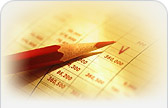 Министерство образования                                                           Республики Крым		        Симеизский УВК	Презентация на тему:       «История появления дробей»							Ученицы 7-Б класса
Ученицы 7-Б класса
Кабанцовой Ирины 
Учитель: Титова Валентина Николаевна
п.Симеиз    15.01.15г.
На протяжении многих веков на языках народов ломаным числом именовали дробь. Необходимость в дробях возникла на ранней ступени развития человечества. Так, по-видимому, дележ десятка плодов между большим числом участников охоты заставлял людей обращаться к дробям. Первой дробью была половина. Для того, чтобы из одного получить половину, надо разделить единицу, или 
«разломить» ее на два. 
От сюда и  пошло название ломаные 
числа. Теперь их называют дробями.
Содержание:
Введение 
Запись дробей в Египте
Запись дробей в Вавилоне
Запись дробей в Древнем Риме
Запись дробей на Руси
Запись дробей в Греции
Из истории обозначения дробей
Старинные задачи с дробями
Литература
Запись дробей в Египте
Египтяне все дроби старались записать как суммы долей, то есть дробей вида 1/n. Например, вместо  8/15 они писали 1/3 + 1/5. Единственным  исключением  была дробь 2/3. 
В папирусе Ахмеса есть задача:
 "Разделить 7  хлебов между 8 людьми". Если резать каждый хлеб на 8 частей,  придется  провести  49 разрезов.  А по-египетски эта задача решалась так. Дробь 7/8 записывали в виде долей: 
1/2 + 1/4 + 1/8. Значит, каждому человеку надо дать полхлеба, четверть хлеба и восьмушку хлеба; поэтому четыре хлеба разрезаем пополам, два хлеба - на 4 части и один хлеб - на 8 долей, после чего каждому даем его часть.
1/5           1/23         1/141
5
7
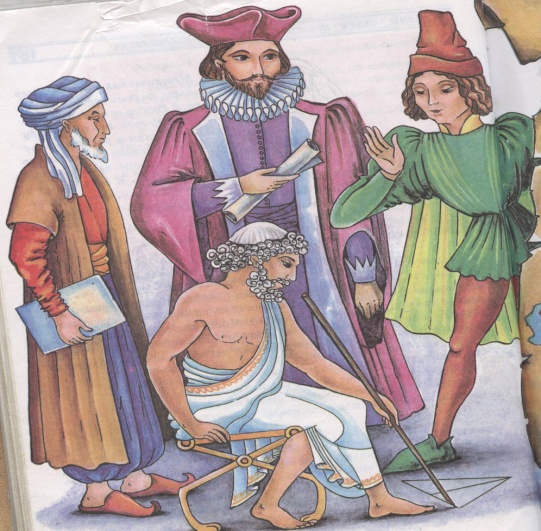 Совсем иным путем пошли вавилоняне.   			            Они работали только с шестидесятеричными  дробями. Так как знаменателями таких дробей служат числа 60, 602, 603 и т. д., то такие  дроби, как 1/7, 1/11,1/13 нельзя было точно выразить через шестидесятеричные: выражали через них приближенно. Мы и сейчас пользуемся такими дробями в обозначениях времени и величин углов. Например, время 3ч.17мин.28с. можно записать и так: 3,17'28" ч.(читается 3 целых, 17 шестидесятых 28 три тысячи шестисотых часа). 
    Вместо слов «шестидесятые доли», «три тысячи шестисотые доли» говорили короче: «первые малые доли», «вторые малые доли». От этого и произошли слова минута (по латыни – меньшая) и секунда (от латыни – вторая). Вавилонский способ обозначения дробей сохранил свое значение и до сих пор.
Так как система счисления у вавилонян была позиционной, они действовали с шестидесятеричными дробями с помощью тех же таблиц, что и для натуральных чисел.
Интересная система дробей была в 
Древнем Риме. Она основывалась на 
делении на 12 долей единицы веса, 
которая называлась асс.
 Двенадцатую долю асса называли 
унцией. А путь, время и другие величины сравнивали с наглядной вещью - весом. Например, римлянин мог сказать, что он прошел семь унций пути или прочел пять унций книги. При этом, конечно, речь не шла о взвешивании пути или книги. Имелось в виду, что пройдено 7/12 пути или прочтено 5/12 книги. 
А для дробей, получающихся сокращением дробей со знаменателем 12 или раздроблением двенадцатых долей на более мелкие, были особые названия.
Древний Рим
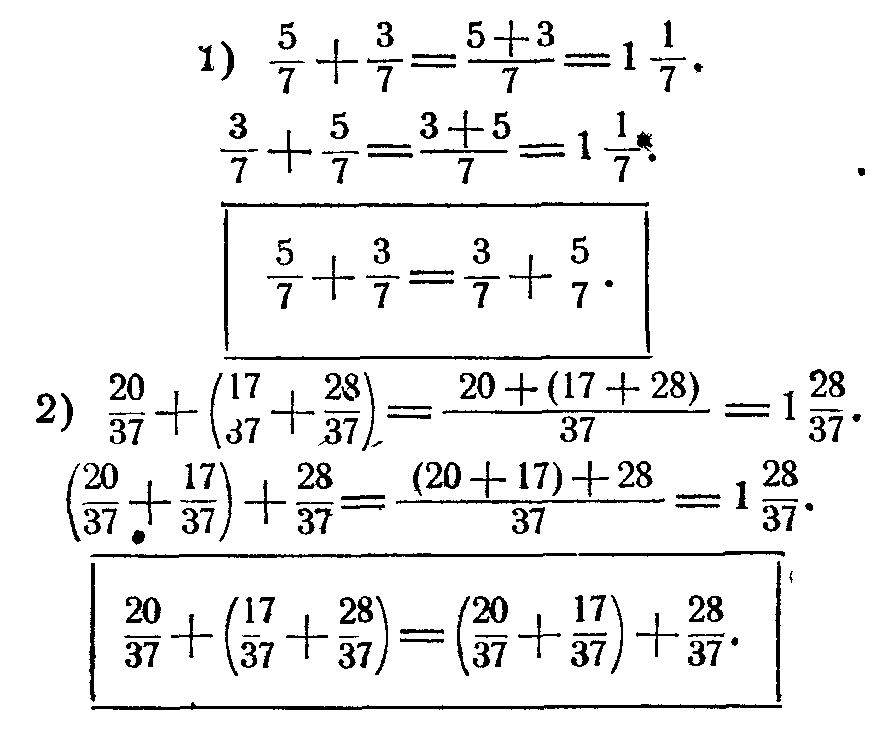 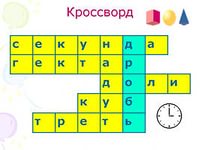 Римская система дробей и мер была двенадцатеричной. Даже сейчас иногда говорят: "Он скрупулезно изучил этот вопрос". Это значит, что вопрос изучен до конца, что ни одной самой малой неясности не осталось. А происходит странное слово "скрупулезно" от римского названия 1/288 асса - "скрупулус". 
В ходу были и такие названия: "семис" - половина асса, "секстане" - шестая его доля, "семиунция" - полунции, то есть 1/24 асса, и т. д. Всего применялось 18 различных названий дробей. Чтобы работать с дробями, надо было для этих дробей помнить и таблицу сложения, и таблицу умножения. Поэтому римские купцы твердо знали, что при сложении триенса (1/3 асса) и секстанса получается семис, а при умножении беса (2/3 асса) на сескунцию (3/2 унции, то есть 1/8 асса) получается унция. 
Для облегчения работы составлялись специальные таблицы, некоторые из них дошли до нас.
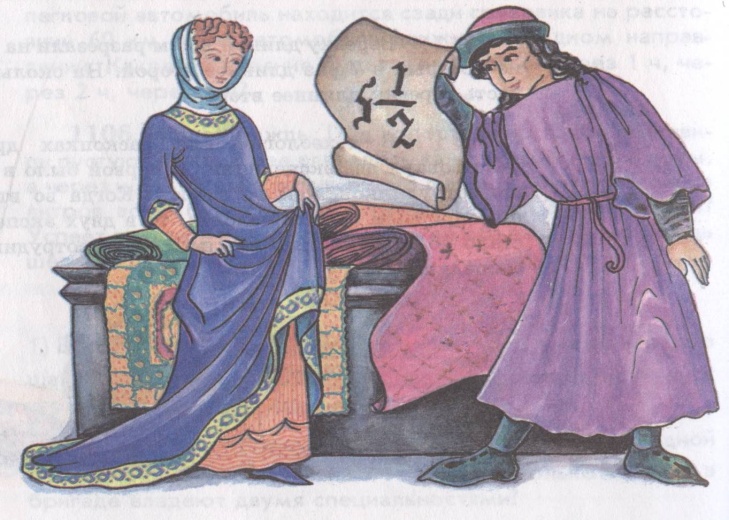 На Руси дроби называли долями, 
позднее «ломанными числами» 
Например,        
 - эти дроби назывались родовые 
или основными.
Половина, полтина –
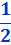 Четь –
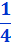 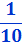 Десятина –

Полчеть – 

Полполчеть – 
                                   
Пятина – 
                                        
Полполтреть -
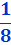 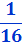 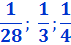 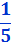 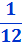 Учение об отношениях, о дробях и связывалось у греков с музыкой. Кроме арифметики и геометрии, в греческую математику входила музыка. Музыкой греки называли ту часть арифметики, в которой говорится об отношениях и пропорциях. Греки создали и научную теорию музыки. 
 		             Они знали: чем длиннее натянутая 			             струна, тем «ниже» получается звук, 		           	         который она издает; что короткая струна 			издает высокий звук. Однако у
музыкального инструмента не одна, а несколько струн, и для того, чтобы все струны при игре звучали «согласно», приятно для уха, длина звучащих частей 
их должна быть в определенном отношении. Например, чтобы высоты звуков, издаваемых двумя струнами, различались на октаву, нужно, чтобы их длины относились как 1:2. Подобным же образом квинте соответствует отношение 2:3, кварте – отношение 3:4 и т.д.
Современную систему записи 
     дробей с числителем и знаменателем создали в Индии. Только там писали знаменатель сверху, а числитель – снизу и не писали дробной черты. 
Записывать дроби в точности, как сейчас, стали арабы.
Из истории обозначения дробей
В Древнем Китае пользовались десятичной системой мер, обозначали дробь словами, используя меры длины чи: цуни, доли, порядковые, шерстинки, тончайшие, паутинки. 
Дробь вида 2,135436 выглядела так: 2 чи, 1 цунь, 3 доли, 5 порядковых, 4 шерстинки, 3 тончайших, 6 паутинок. Так записывались дроби на протяжении двух веков, а в V веке китайский ученый Цзю-Чун-Чжи принял за единицу не чи, а чжан = 10 чи, тогда эта дробь выглядела так: 2 чжана, 1 чи, 3 цуня, 5 долей, 4 порядковых, 3 шерстинки, 6 тончайших, 0 паутинок.
В XV веке, в Узбекистане математик и астроном Джемшид Гиясэддин ал –Каши записал дробь в одну строчку числами в десятичной системе и дал правила действия с ними. Он пользовался несколькими способами написания дроби: то он применял вертикальную черту, то чернила черного и красного цветов.
   В 1585г. С.Стивенс  стал писать цифры дробного числа в одну строчку с цифрами целого числа, при этом нумеруя их. Например: 12,761 записывалось так: 12076112. Именно Стивнса считают изобретателем десятичных дробей.
Запятая в записи дробей впервые встречается в 1592г., а в 1617г. Шотландский математик  Дж.Непер предложил отделять десятичные знаки от целого числа либо запятой, либо точкой.
Современную запись, т.е. отделение целой части от запятой, предложил Кеплер.
В странах, говорящих на английском языке (Англия, Канада и т.д.), и сейчас вместо запятой пишут, точку. Например: 2.3 и читают: два точка три.
Старинные задачи с дробями
В произведении знаменитого римского поэта I века до н. э. Горация так описана беседа учителях учеником в одной из римских школ этой эпохи:
Учитель. Пусть скажет сын Альбина, сколько останется, если от пяти унций отнять одну унцию?
Ученик. Одна треть.
Учитель. Правильно. Ты сумеешь беречь свое имущество.
Решение:
4 унции         4 унции           4 унции
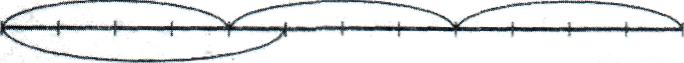 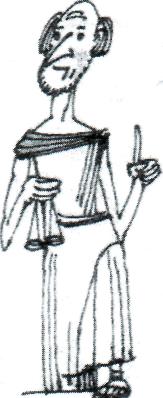 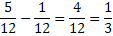 Ответ: 1/3
Задача из "Арифметики" известного среднеазиатского математика Мухаммеда ибн-Мусы ал-Хорезми (IX век н. э.)
"Найти число, зная, что если отнять от него одну треть и одну четверть, то получится 10".
Решение:
четверть         треть            число 10
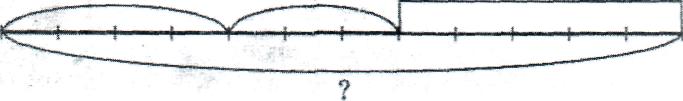 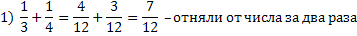 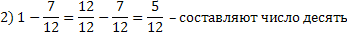 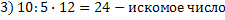 Ответ: 24
Задача из "Папируса Ахмеса" (Египет, 1850 г. до н. э.)
Решение:
         1) 70:2·3=105 голов - это 1/3 от скота
         2) 105·3=315 голов скота

         Ответ: 315 голов скота
"Приходит пастух с 70 быками. Его спрашивают:
 - Сколько приводишь ты своего многочисленного стада? 
Пастух отвечает:
 - Я привожу две трети от трети скота. Сочти!"
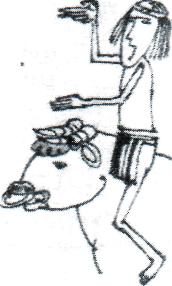 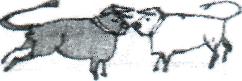 Староиндийская задача математика Сриддхары (XI век н.э.)
Есть кадамба цветок,
На один лепесток
Пчелок пятая часть опустилась.
              Рядом тут же росла
              Вся в цвету сименгда,
              И на ней третья часть поместилась.
Разность их ты найди,
Ее трижды сложи
И тех пчел на кутай посади,
             Только две не нашли
             Себе место нигде,
             Все летали то взад, то вперед и везде
             Ароматом цветов наслаждались.
 Назови теперь мне, 
Подсчитавши в уме, 
Сколько пчелок всего здесь собралось?
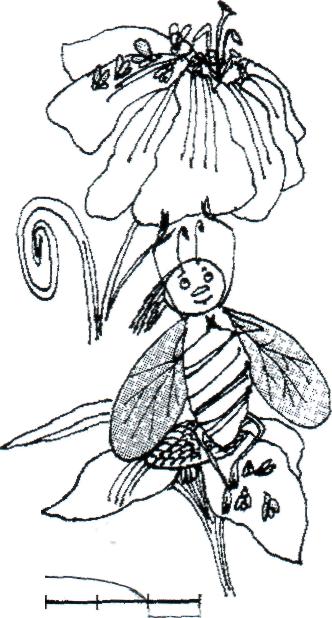 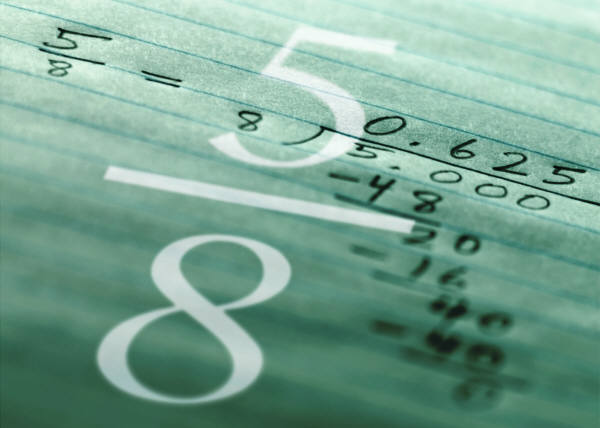 Литература
Виленкин Н.Я. Из истории дробей. /Квант, №5, 1987.
Математика 4 класс. Часть1./Л.Г.Петерсон. – М., Ювента, 2004. 
Фридман Л.М. Изучаем математику. – М., 2001.
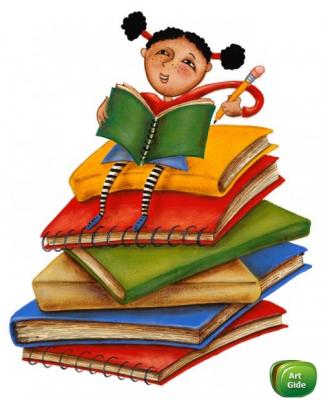 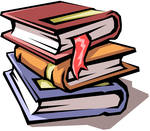